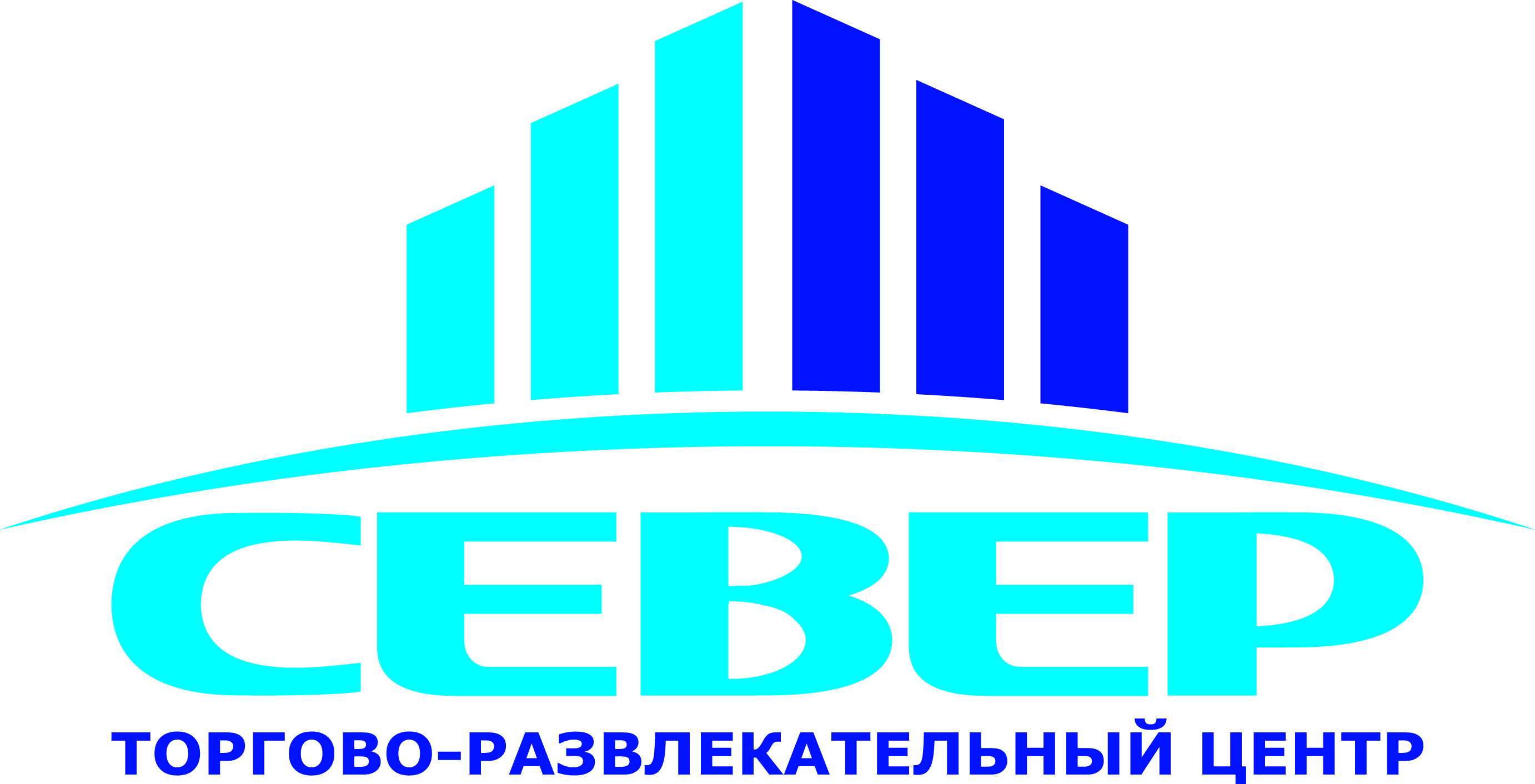 Рекламные возможности ТРЦ «Север» для АРЕНДАТОРОВ
Содержание
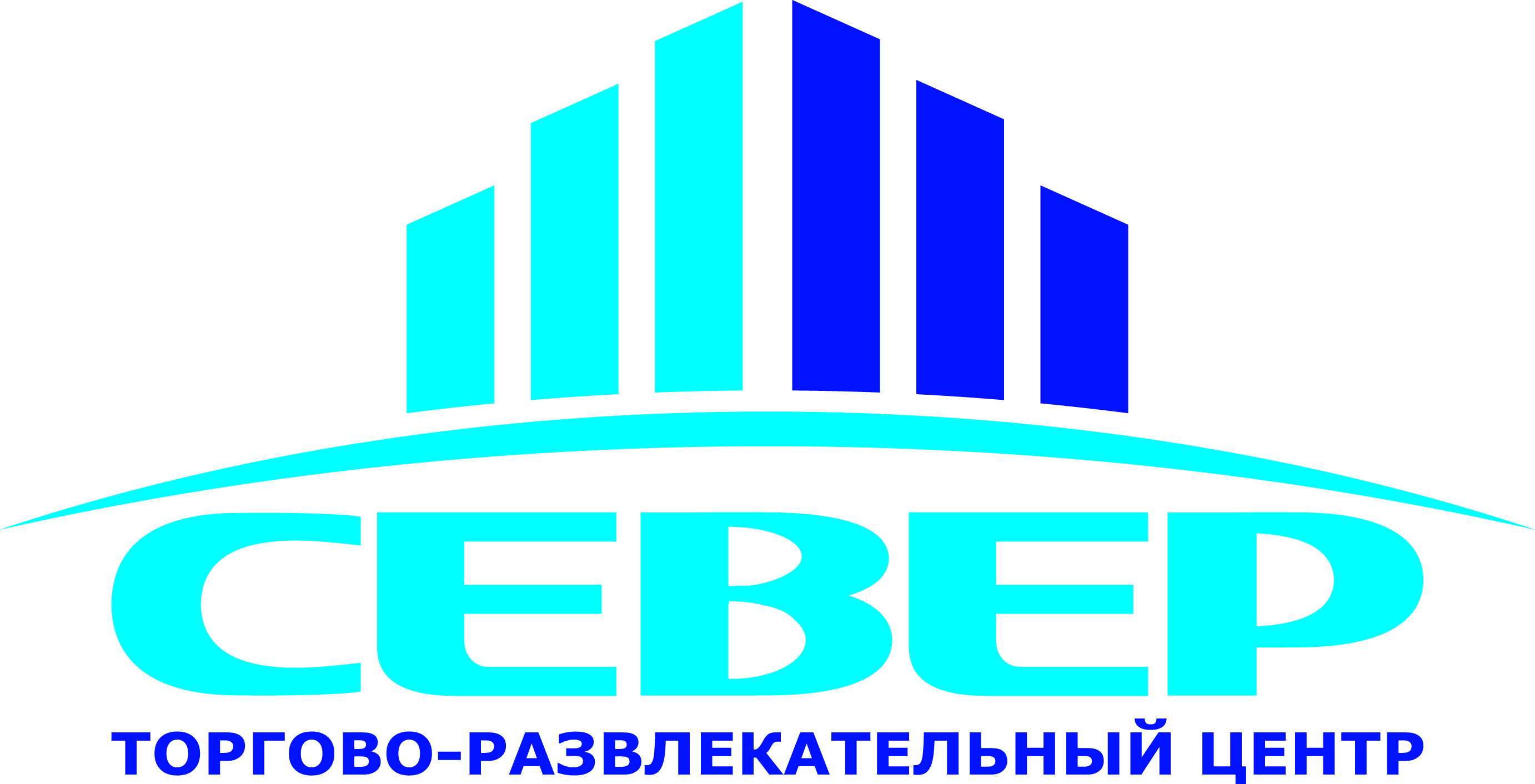 1. Аудио-реклама на территории ТРЦ "Север»2. Проведение промо-акций на территории ТРЦ "Север» 3. Размещение на крышной установке4. Размещение в рамках у Мвидео, входах в ТРЦ5. Размещение на световых панелях
      6. Размещение в новостной ленте сайта «АФИША СОБЫТИЙ»  и на   	официальной странице ТРЦ «Север» группы сайта ВКонтакте
      7. Размещение баннерной рекламы на сайте ТРЦ «СЕВЕР»
      8. Размещение на рекламных носителях в навигации
1. Аудио-реклама на территории ТРЦ "Север"
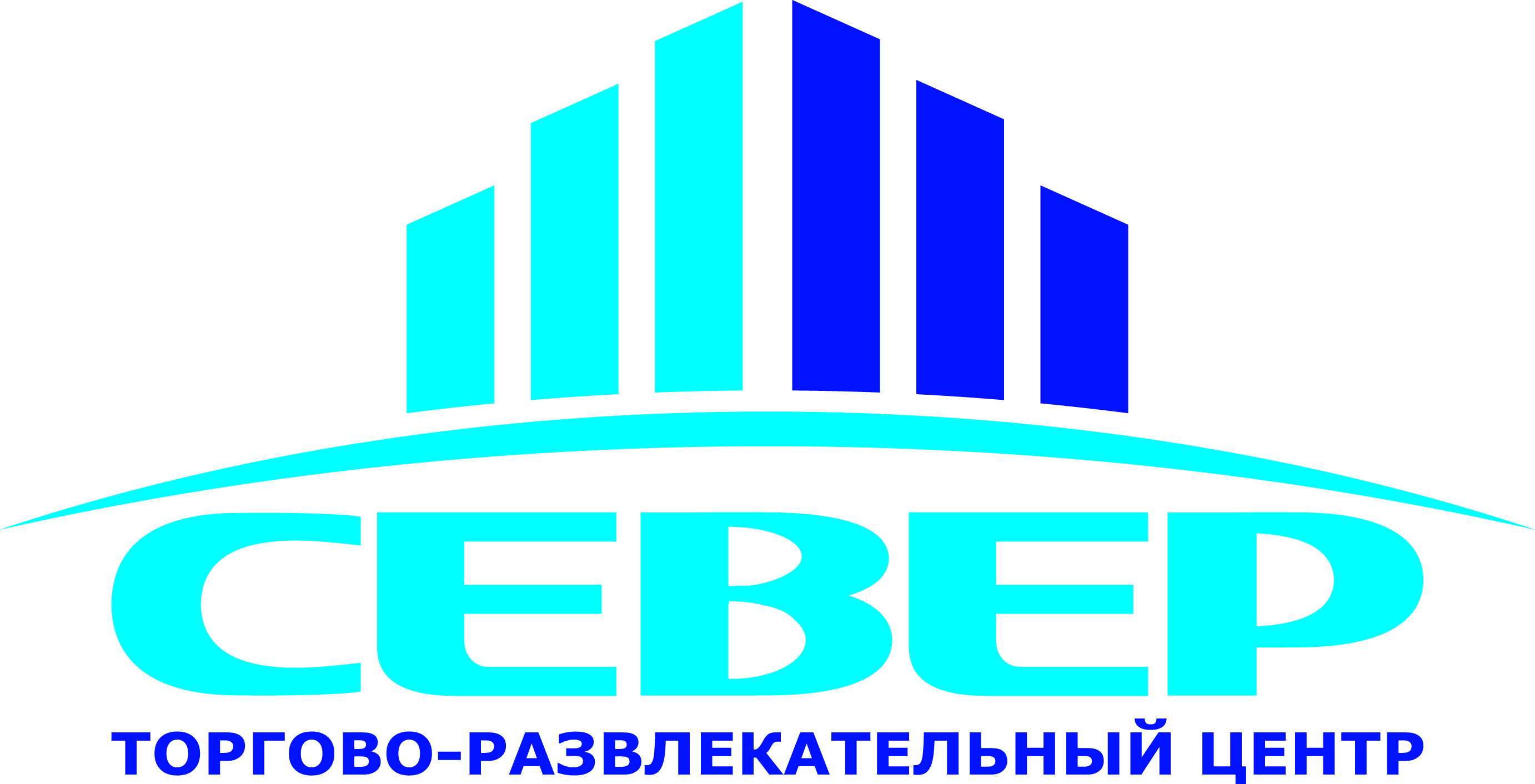 Аудио-реклама является очень важным, эффективным рекламным инструментом. Аудио-ролики, транслируемые в местах продаж — это отличный метод воздействия на аудиторию. В Вашем распоряжении прокат аудио-ролика на внутреннем радио (в торговых галереях на 0,1,2,3 этаж) . Пользуйтесь.
Хронометраж ролика до 30 секунд. Формат - mp3.
2. Проведение промо-акций
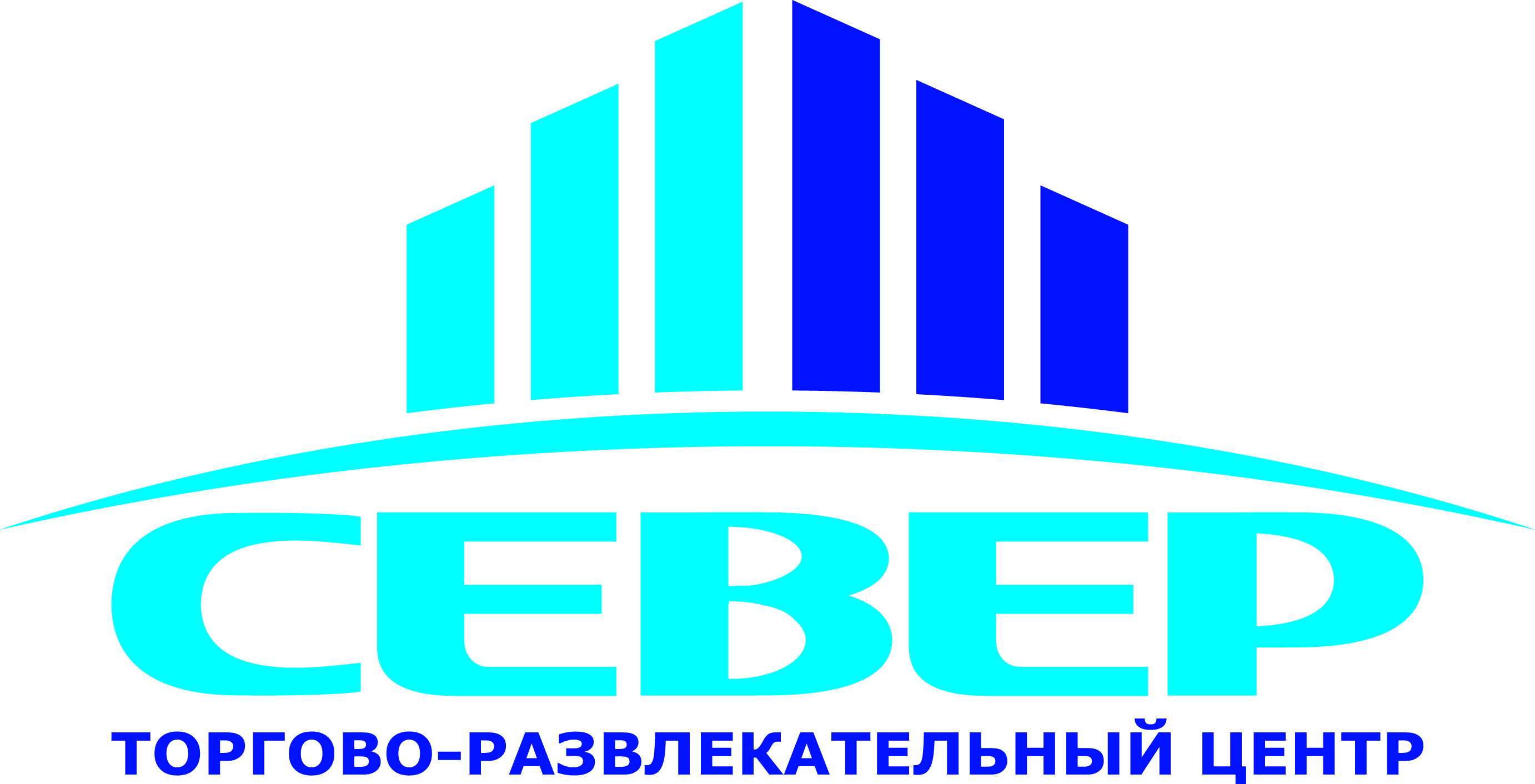 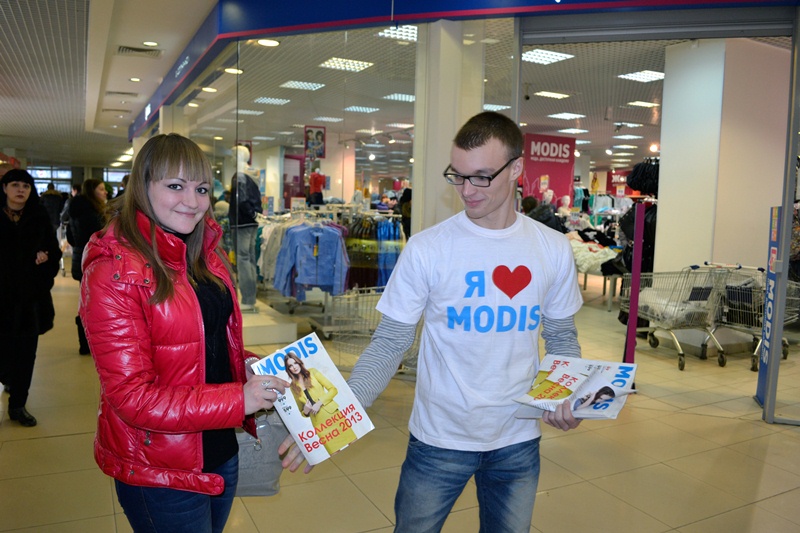 Предоставляем площадки на территории ТРЦ «Север» для проведения промо-акций.
Расчет стоимости:
Стандартная промо-акция: максимум два вежливых промоутера (от Арендатора) в фирменной одежде раздают рекламный материал на территории ТРЦ «Север» (торговые галереи, парковка).
 Для арендаторов, рекламирующих свои магазины, находящиеся  в  ТРЦ «Север», территория под проведение промо - акций предоставляется бесплатно по письменному заявлению с приложением раздаточного материала только в случае использования на нем логотипа ТРЦ «Север». 
Стоимость проведения нестандартных промо-акций рассчитывается индивидуально
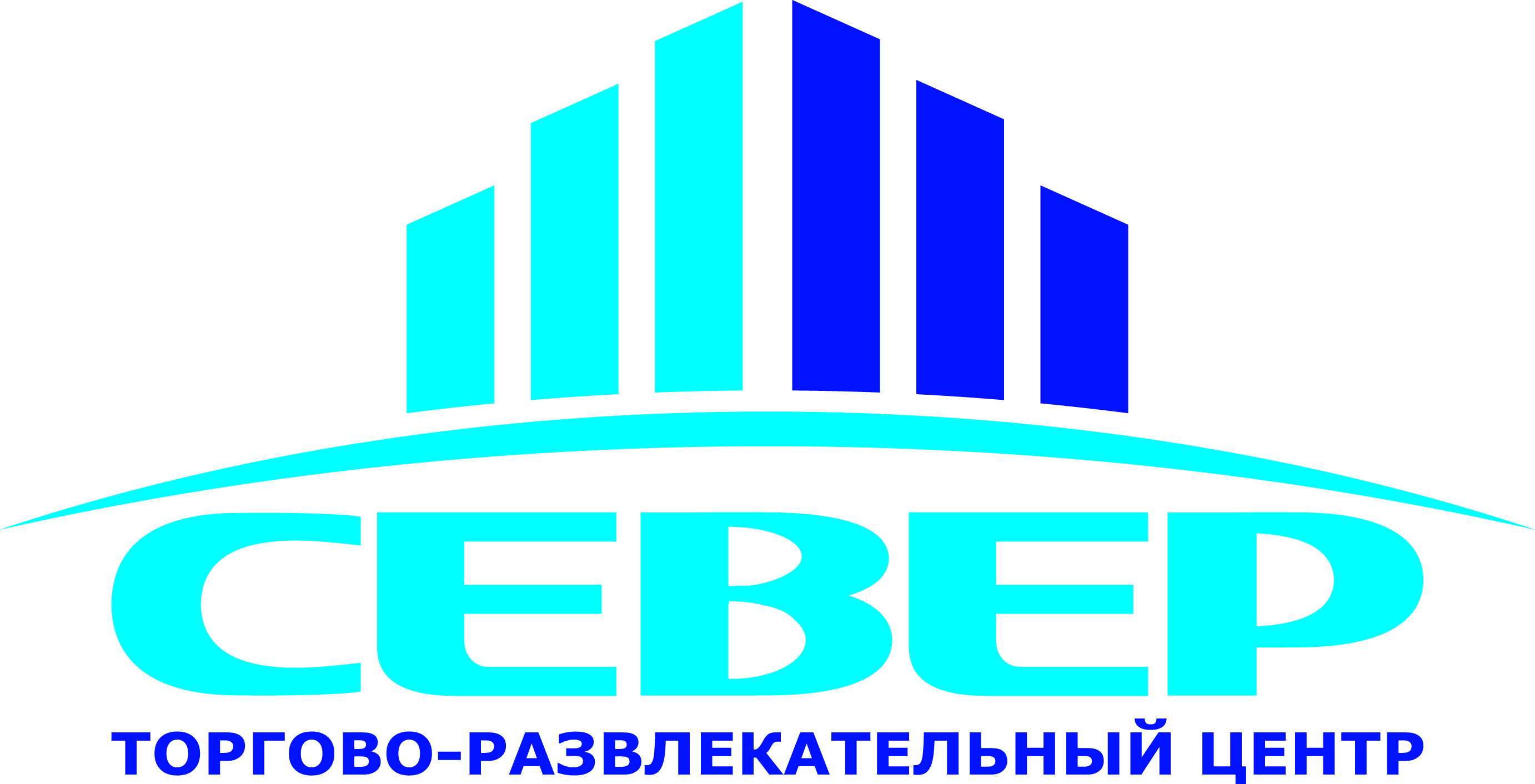 3. Размещение на крышной установке фасадной части здания ТРЦ «СЕВЕР» с улиц Чапаева и Ленина
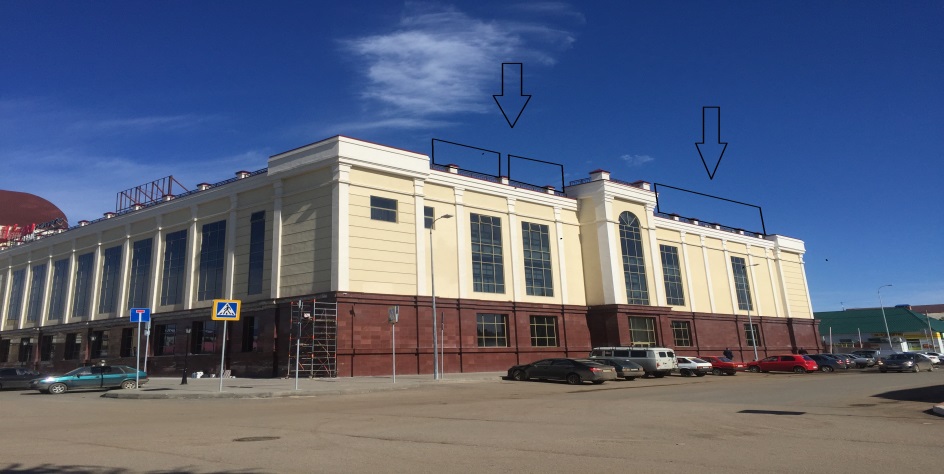 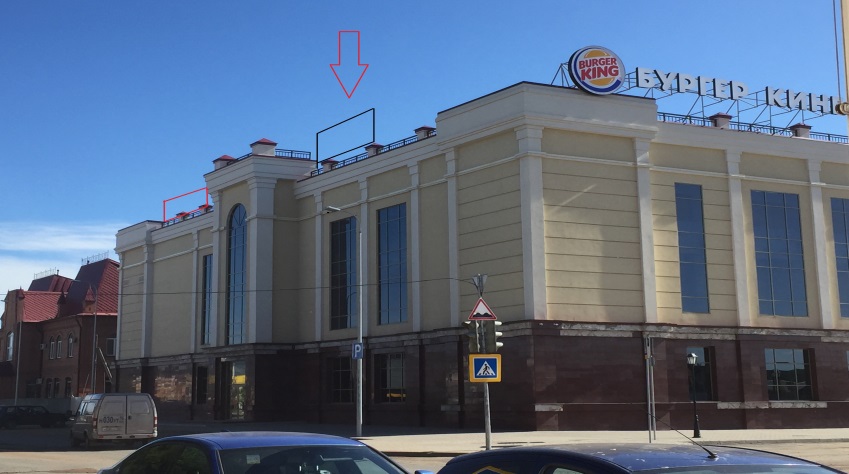 Одна световая поверхность размером 6х2м стоимость 6000 руб. в месяц
4. Размещение в рамках у Мвидео, входах в ТРЦ с улиц Чапаева, Ленина
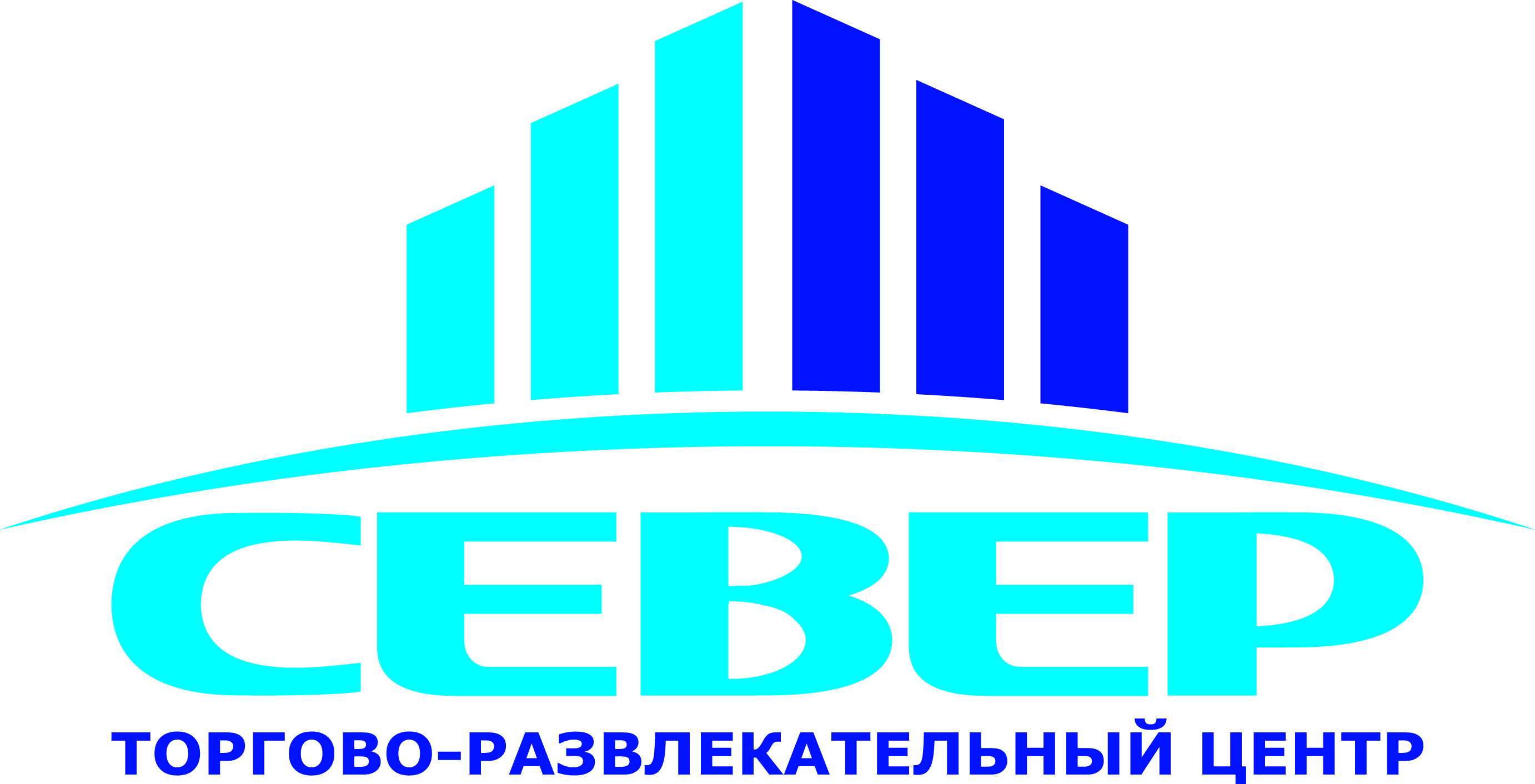 Рамка для размещения рекламы 1140х1740 мм, без подсветки  (размер видимого поля 1125*1725)
Стоимость 2000 руб. в месяц в случае уже действующей панели, на любой срок. С шестого месяца 1500 рублей. В случае приобретения панели для Вас минимальный срок аренды 6 месяцев.
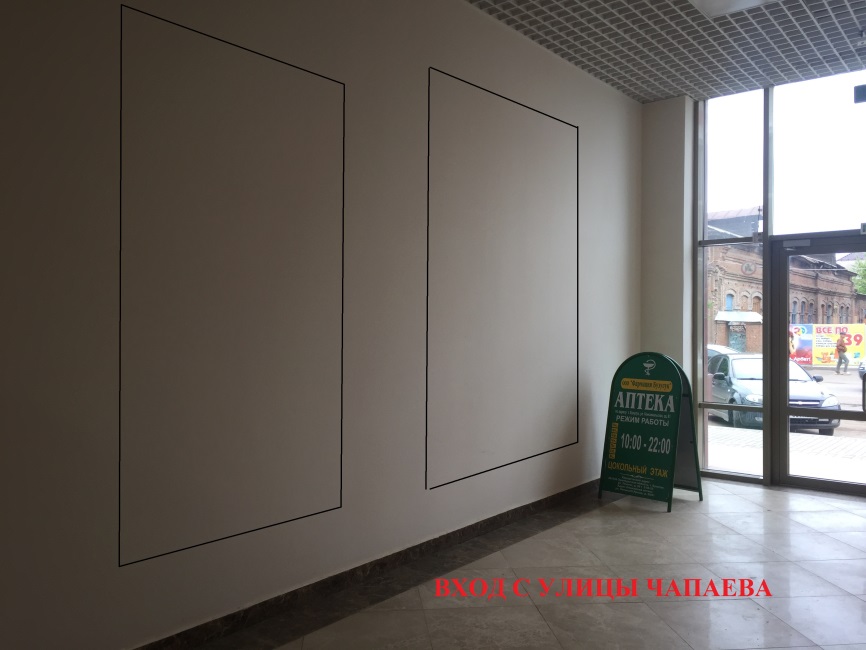 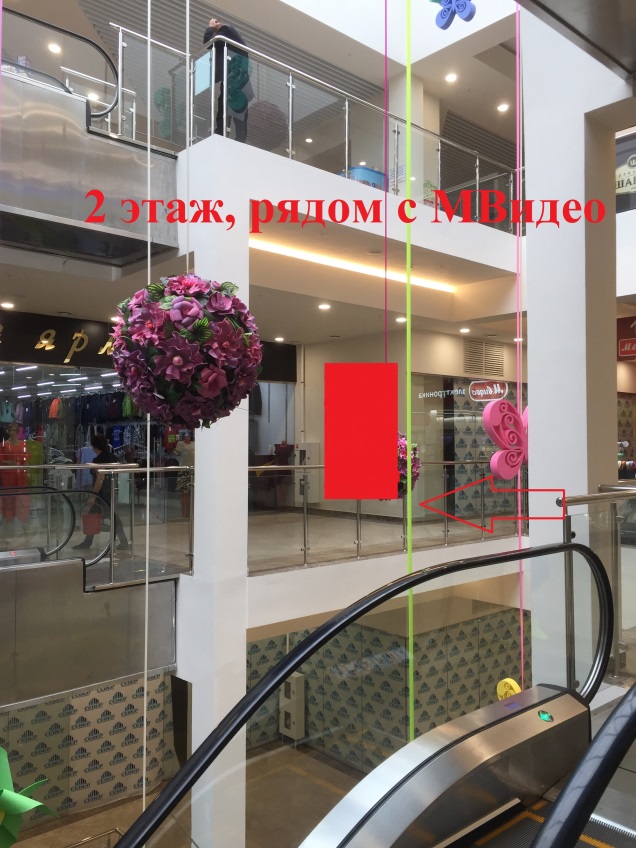 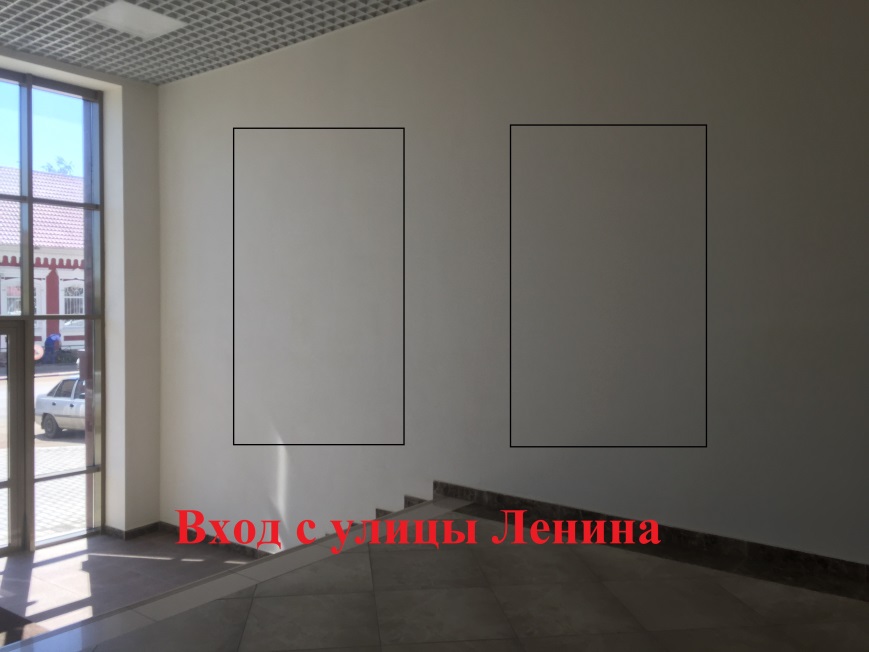 5. Размещение на панелях 1,25x1,8 м
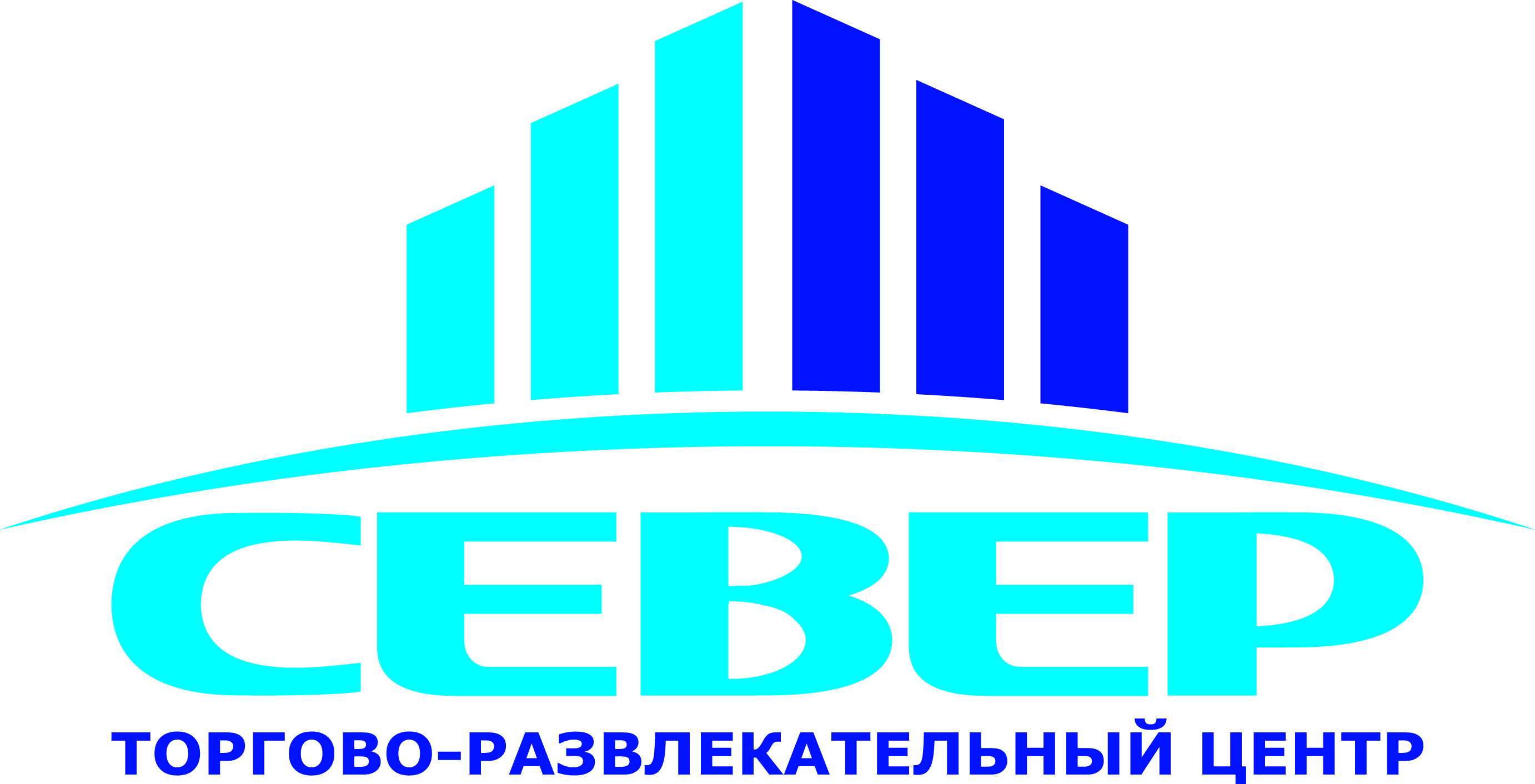 На центральном входе, с улицы Комсомольской 2500 руб. в месяц
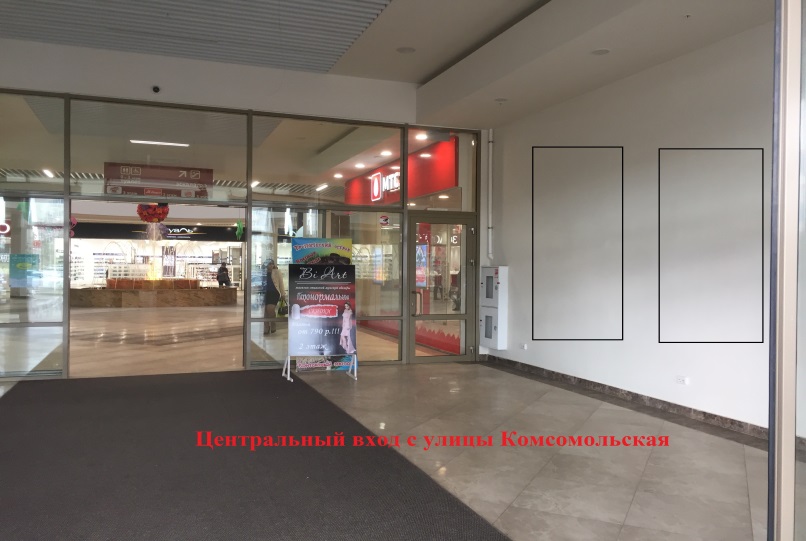 Современные панели привлекают внимание покупателей своим  необычным дизайном. При помощи такой рекламной конструкции покупатель без проблем сможет найти в большом помещении месторасположение необходимого ему товара. Реклама на панелях
воздействует на покупателя ненавязчиво, спокойно и если не сегодня, то
завтра выбор обязательно будет в пользу рекламируемого продукта.
Размер панели – 1,25х1,8м.
ВНИМАНИЕ АКЦИЯ!!!! 
При заключении договора на 3 месяца и более  – в подарок 14 дней бесплатного размещения вашего аудио-ролика на внутреннем радио ТРЦ СЕВЕР;
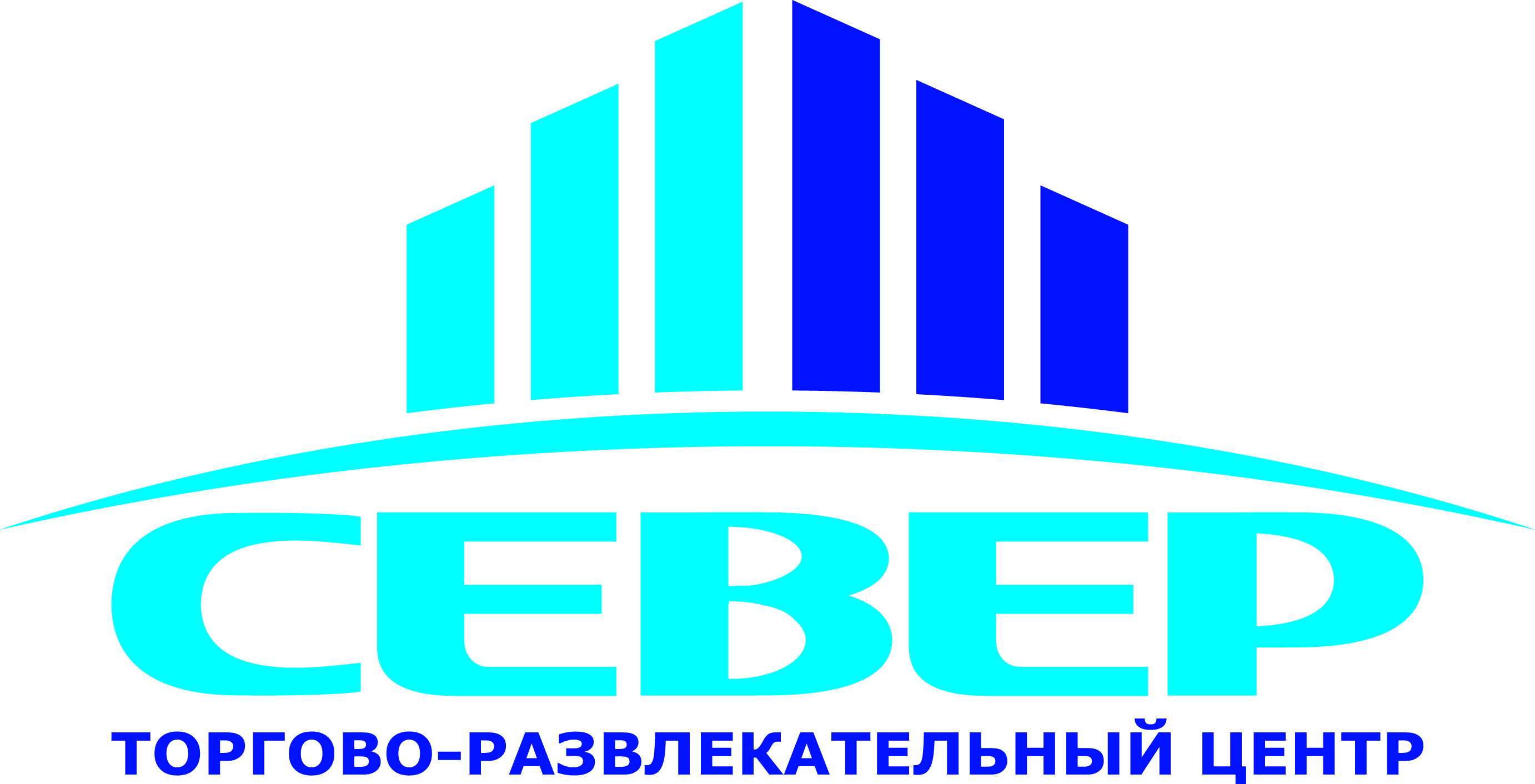 6. Размещение в новостной ленте сайта «АФИША СОБЫТИЙ»: http://www.sever-buzuluk.ru/novosti/
Всем арендаторам ТРЦ «СЕВЕР» предоставляется возможность БЕСПЛАТНО размещать 
информацию в новостной ленте сайта http://sever-buzuluk.ru/ , а также в группе ВКонтакте: https://vk.com/public134183729 
Присылайте ваши события: скидки, акции, информационные поводы на электронную почту: askiryakov@sever-buzuluk.ru или arenda@sever-buzuluk.ru
и в течении 2-х рабочих дней вся информация появится в разделах.
7. Размещение баннерной рекламы на сайте     ТРЦ «СЕВЕР» www.sever-buzuluk.ru
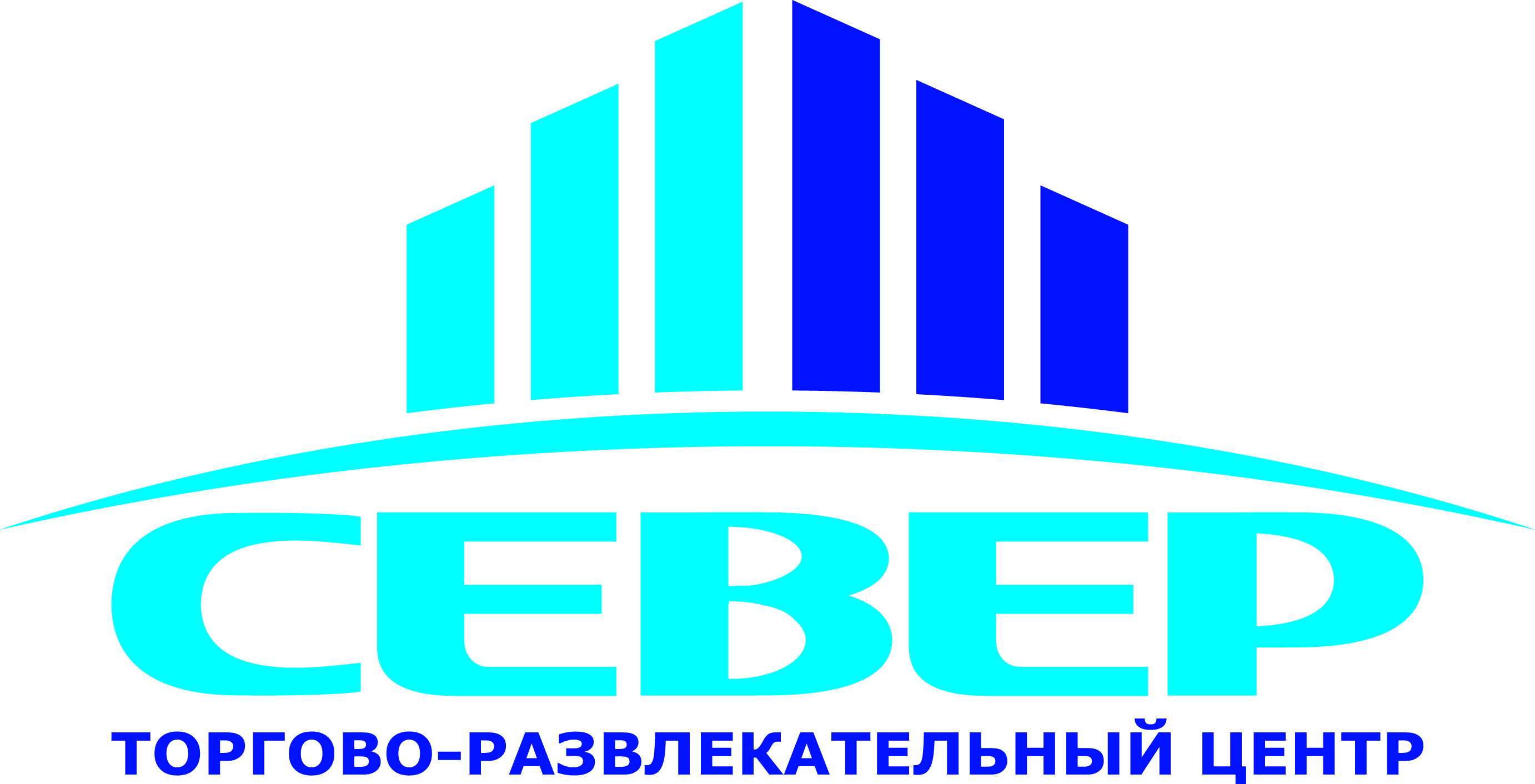 Большой баннер в центре страницы:
- размер 786х455 пикселей
- разрешение: от 72 до 150 точек на дюйм
- ориентация горизонтальная
цветовая палитра RGB
Стоимость в месяц: 1000руб.
АКЦИЯ!!! При размещении от 3 месяцев + 1 месяц в ПОДАРОК
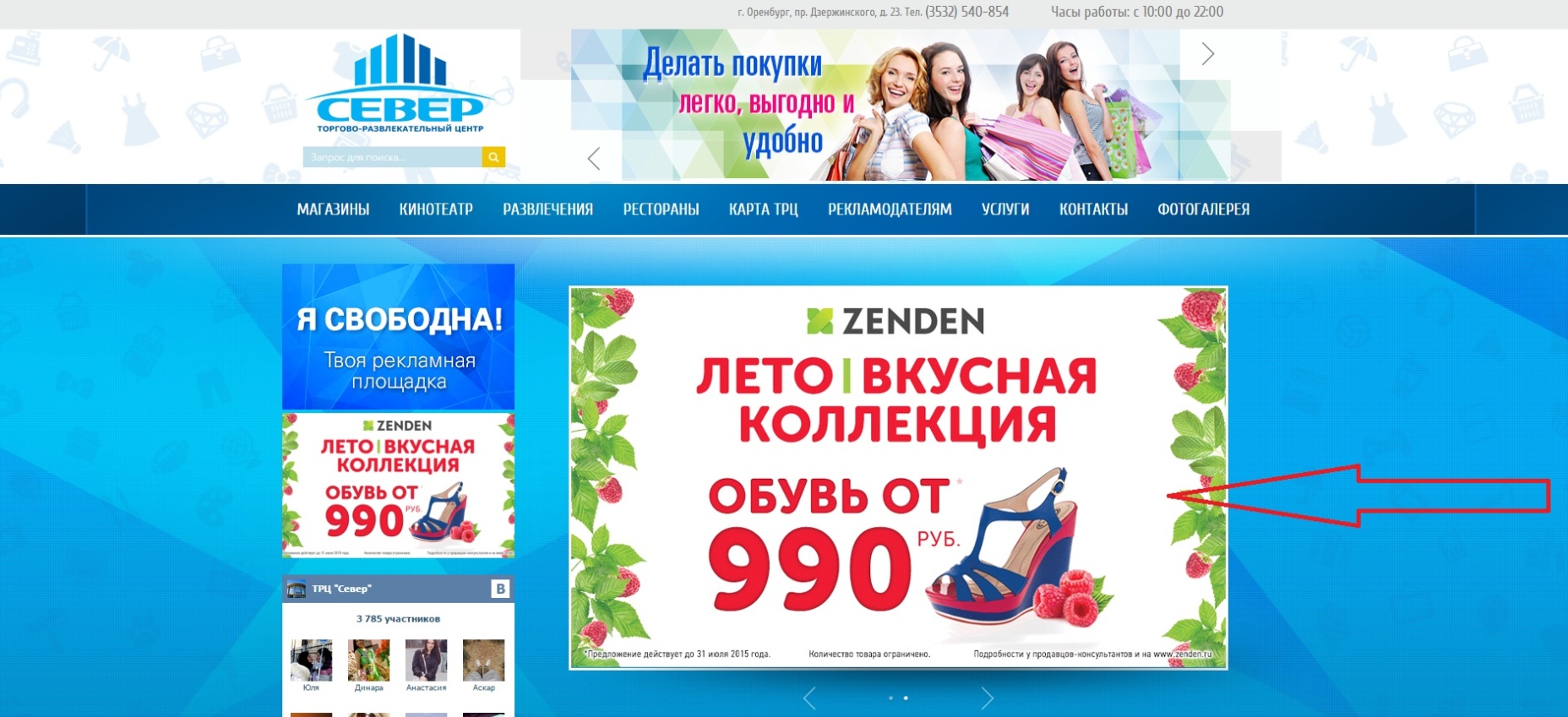 8. Размещение баннерной рекламы на сайте     ТРЦ «СЕВЕР» www.sever-buzuluk.ru
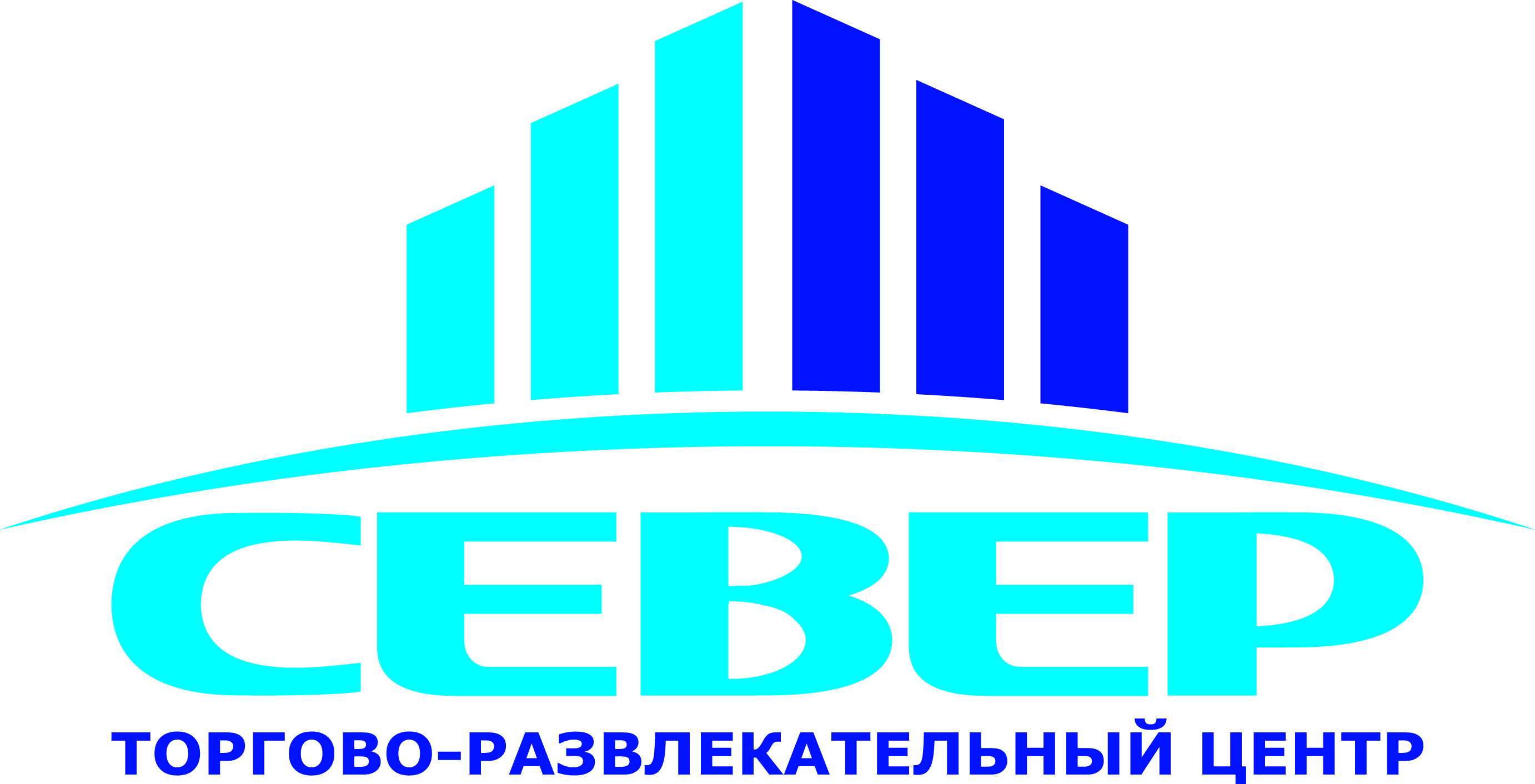 Маленький баннер слева:
- размер 280х175 пикселей
- разрешение: от 72 до 150 точек на дюйм
- ориентация горизонтальная
цветовая палитра RGB
Стоимость в месяц: 500руб.
АКЦИЯ!!! При размещении от 3 месяцев + 1 месяц в ПОДАРОК
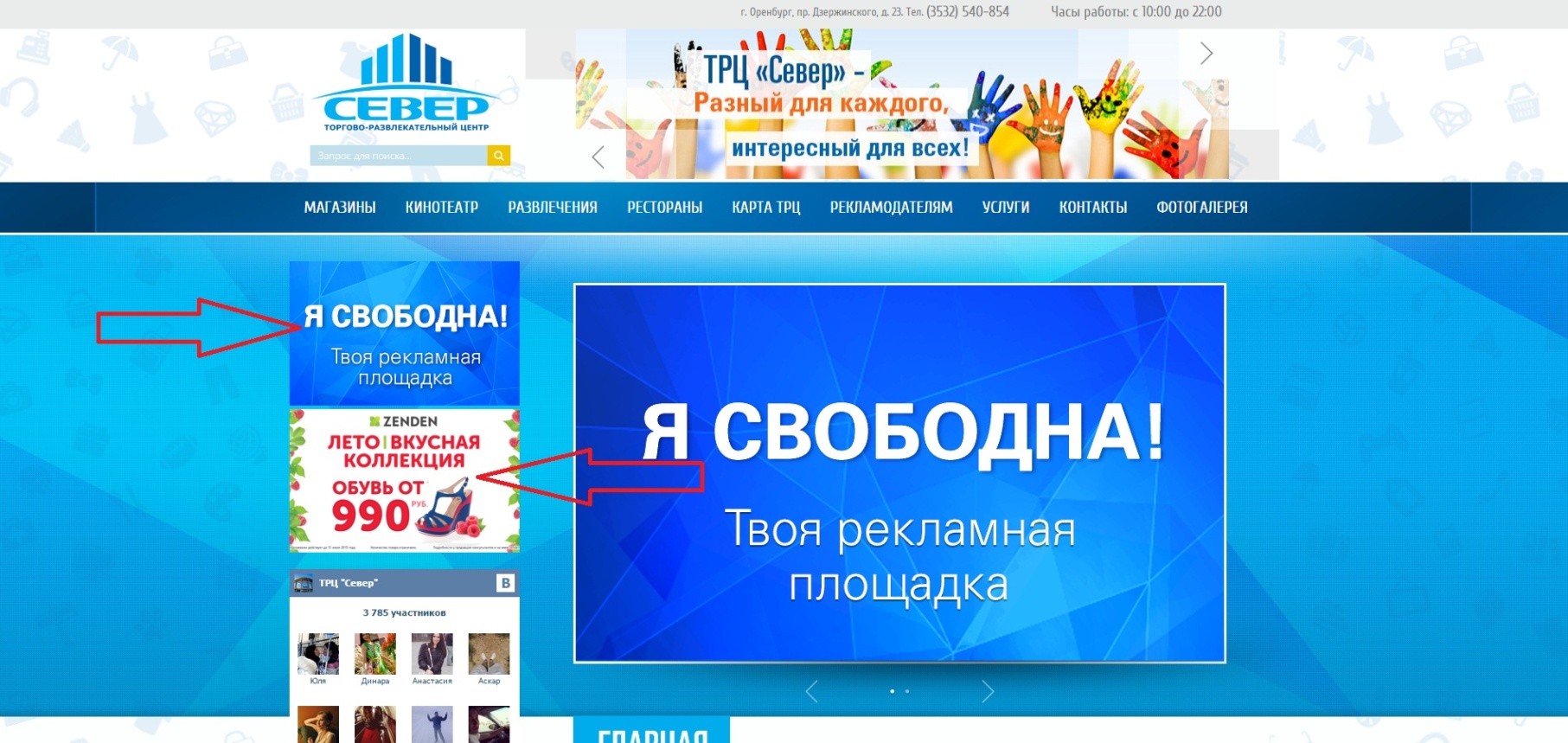 9. Размещение баннерной рекламы на сайте     ТРЦ «СЕВЕР» www.sever-buzuluk.ru
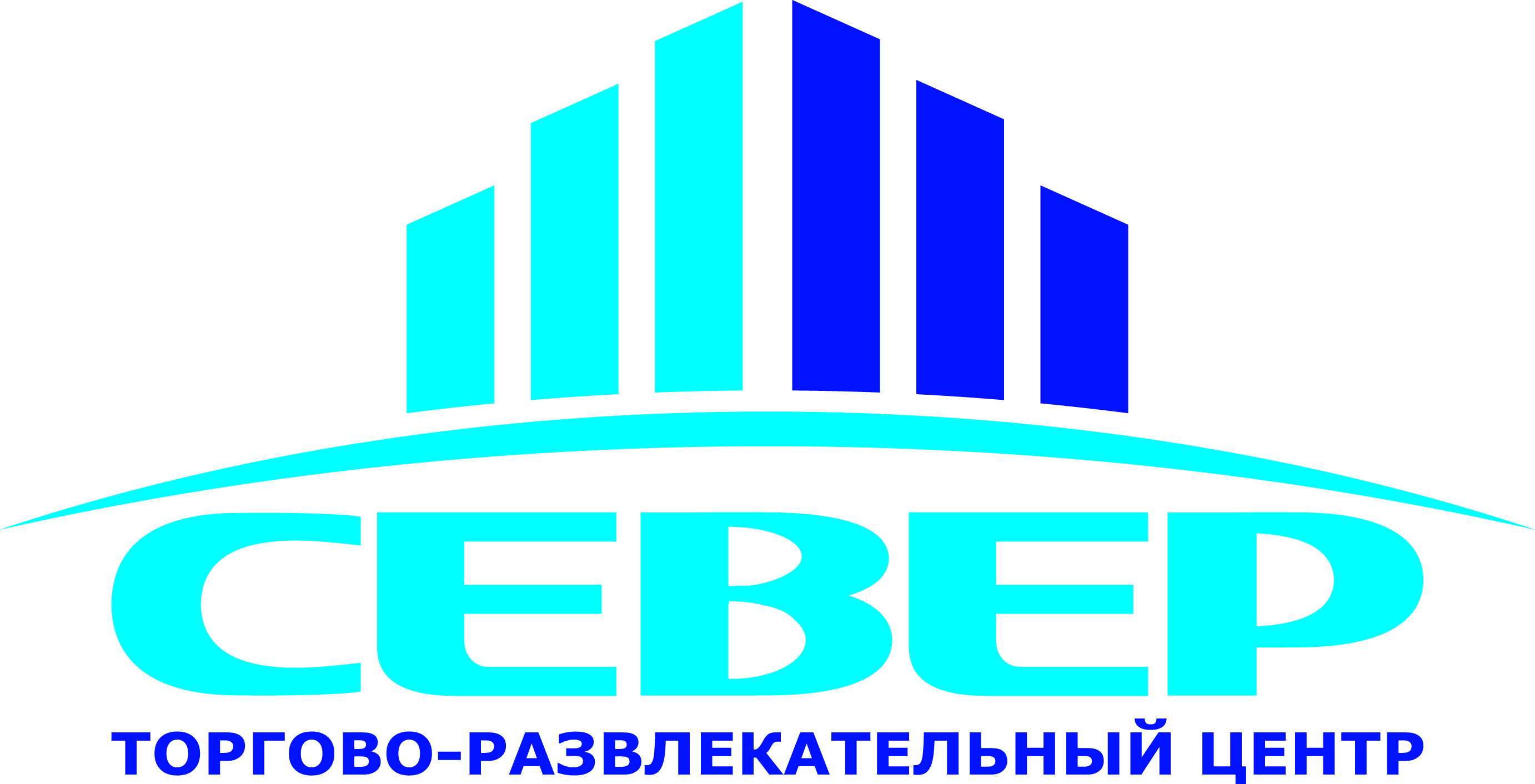 Баннер в шапке сайта, отражается при любом переходе и на всех страницах сайта:
- размер 914х183 пикселей
- разрешение: от 72 до 150 точек на дюйм
- ориентация горизонтальная
- цветовая палитра RGB
отступ текста слева и справа - как на изображении (по диагонали)
Стоимость в месяц: 1000руб.
АКЦИЯ!!! При размещении от 3 месяцев + 1 месяц в ПОДАРОК
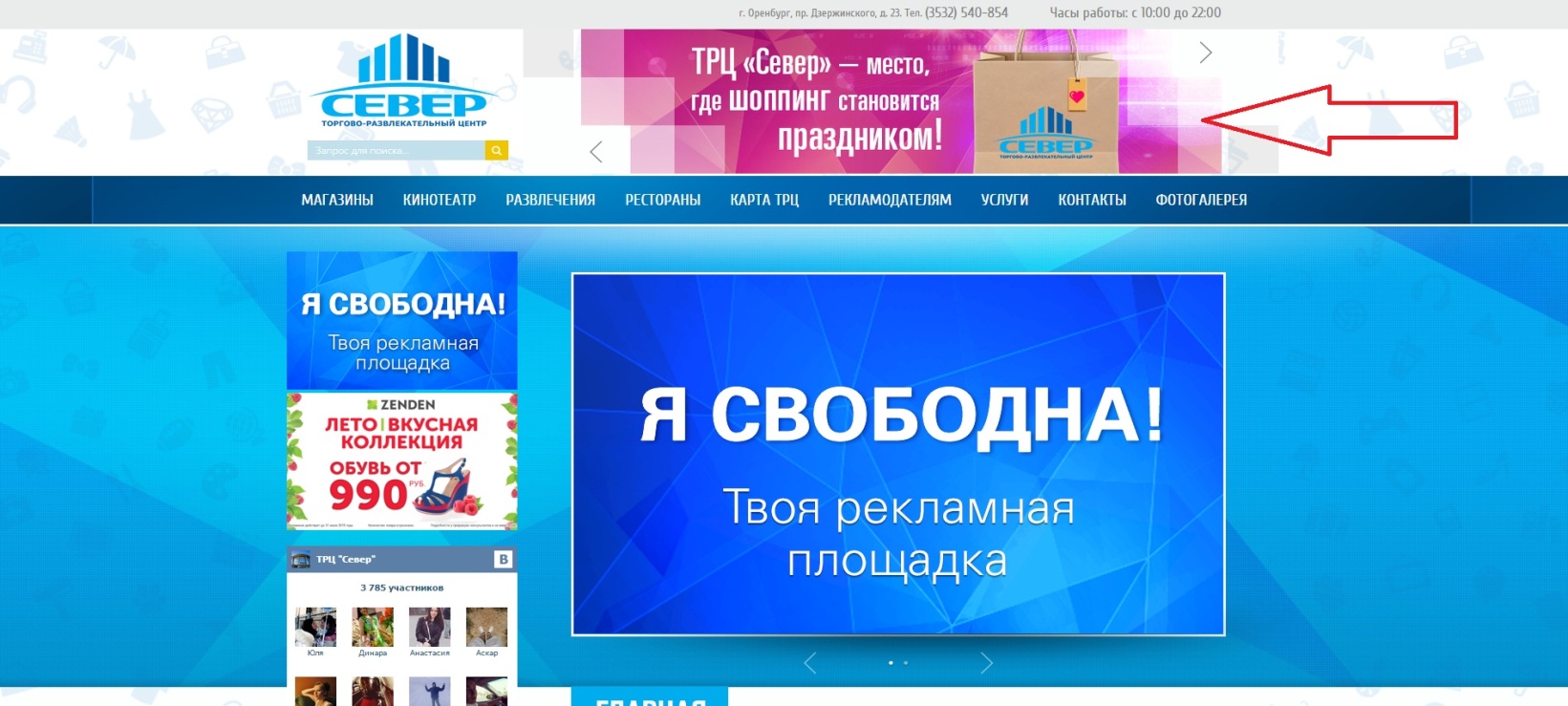 10. Статистика сайта www.sever-buzuluk.ru
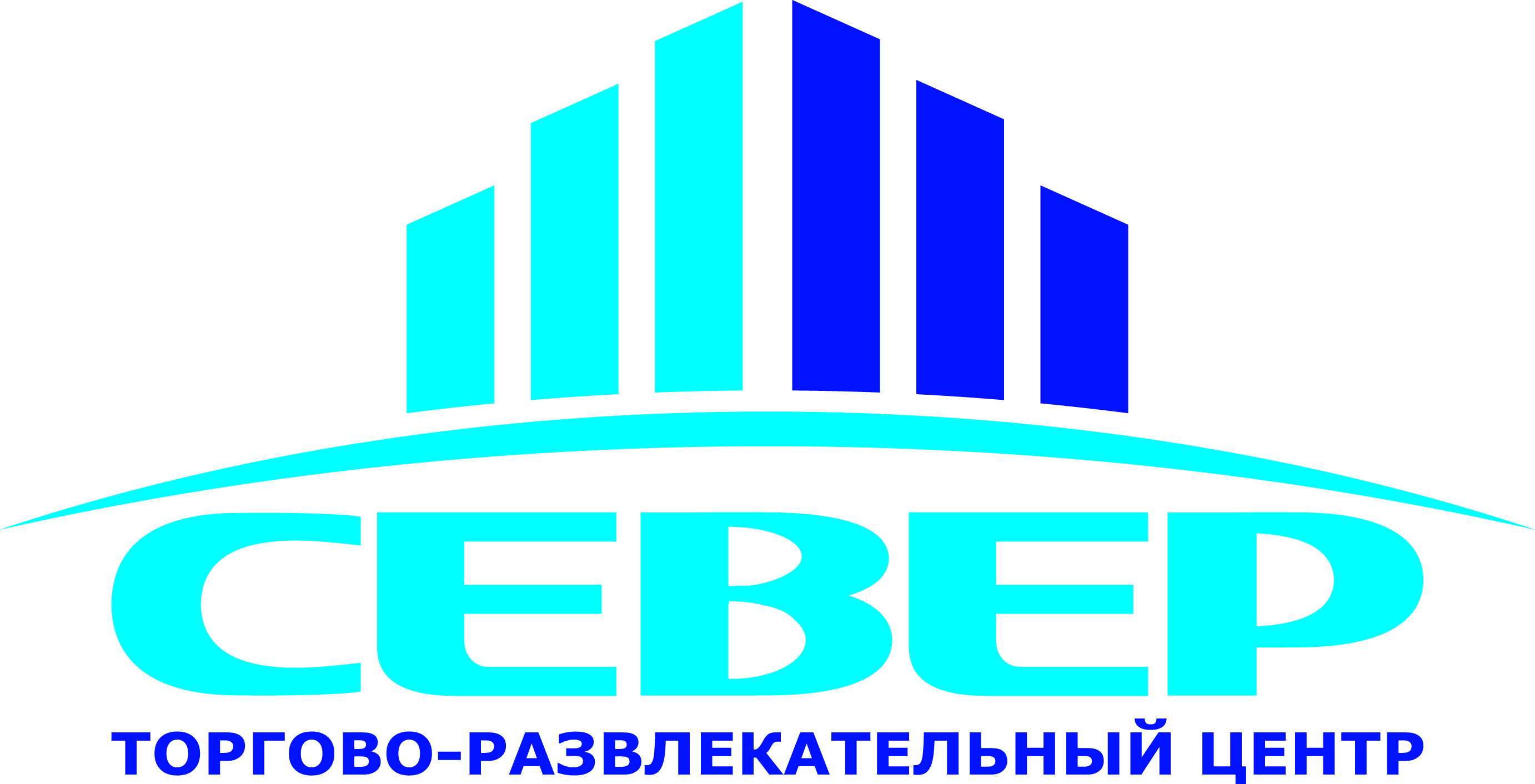 По данным статистики сайта ТРЦ«СЕВЕР» www.sever-buzuluk.ru за квартал:
Визитов – 64 892
Просмотров – 221 270
Новые посетители – 90,2%
Средняя численность посещаемости в день – 728 человека
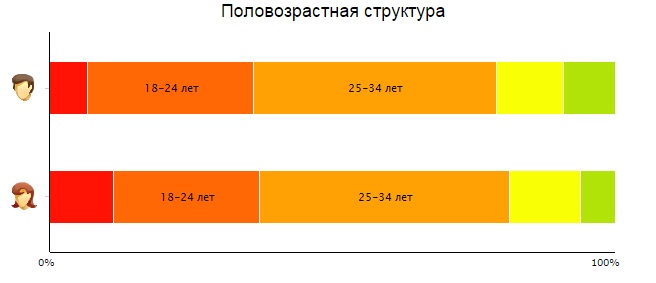 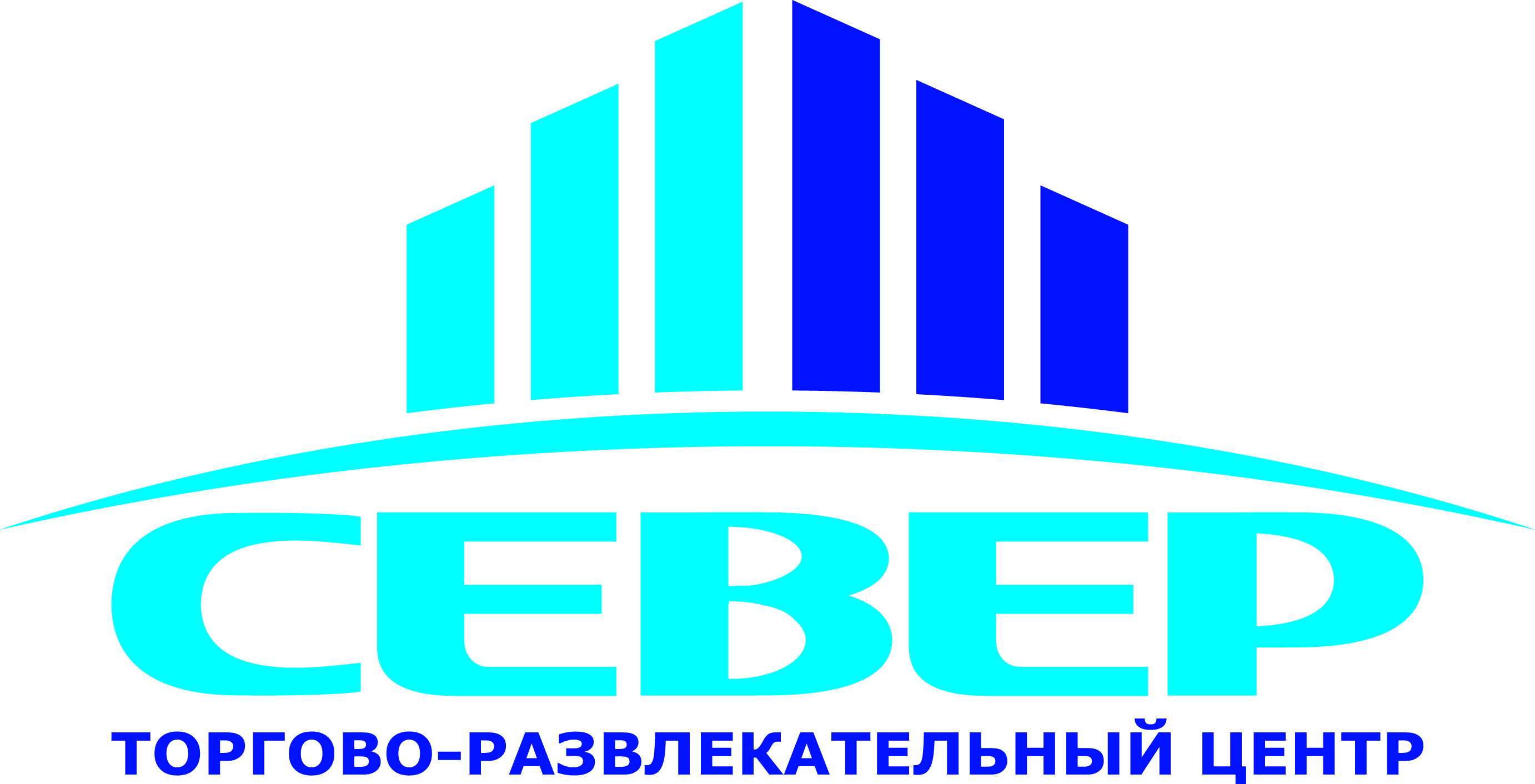 Пусть все увидят и услышат о Вас!     По всем вопросам обращаться в департамент развития ТРЦ «СЕВЕР»:Менеджер по рекламеЕвгения Каклюшина тел. 8 932 545 02 018 (35342) 3-90-79e-mail: arenda.sever@mail.ru
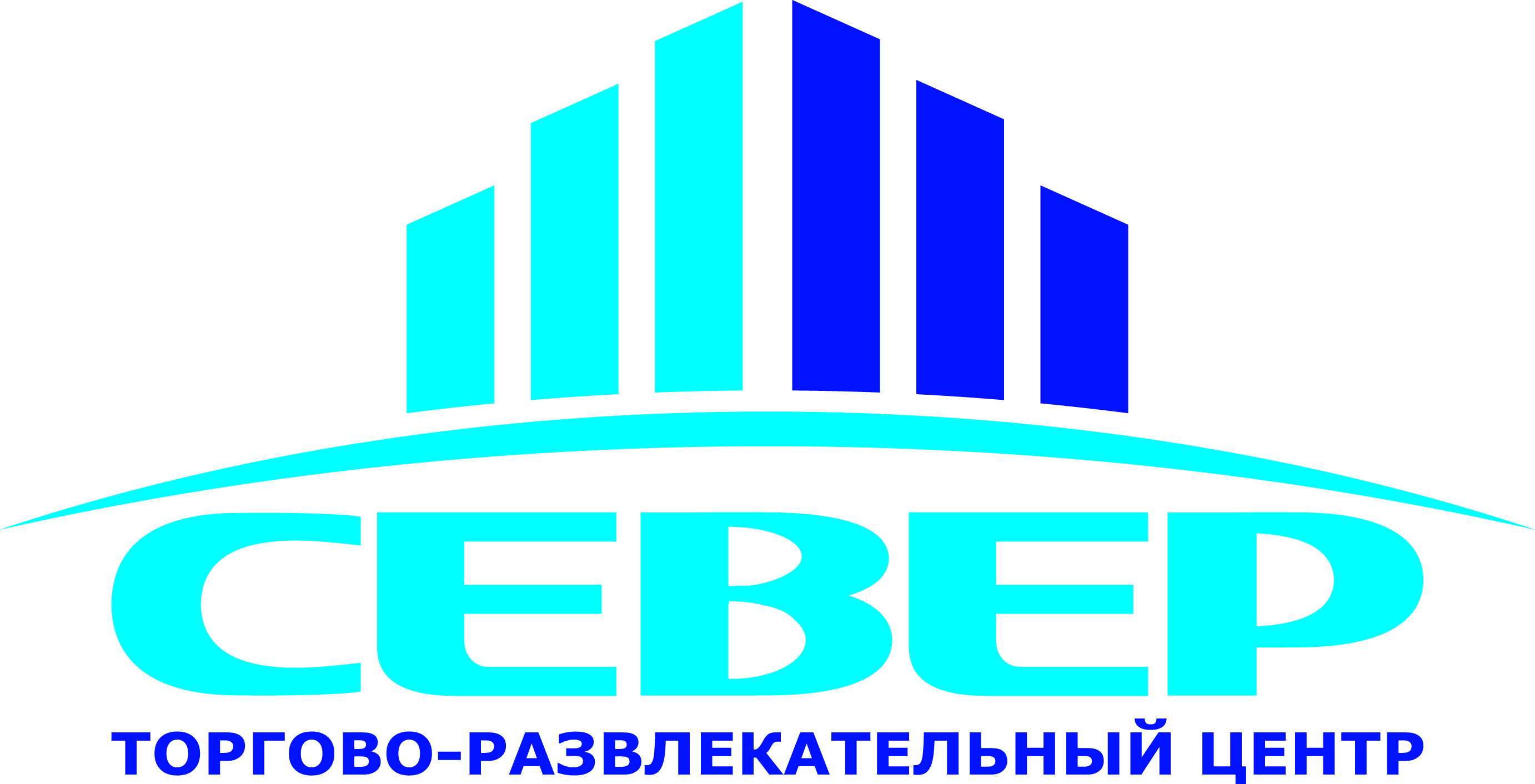 Спасибо за внимание !